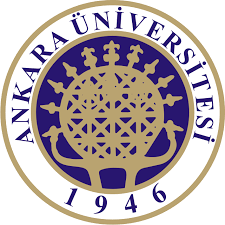 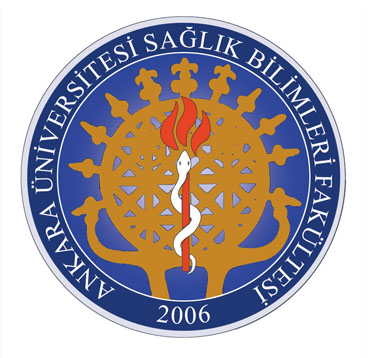 Sağlık bilimleri fakültesi
Sağlık Hukuku
Vı. bölüm
HASTA HAKLARI - 1
HASTA HAKLARI YÖNETMELİĞİNDE HASTALARA TANINAN HAKLAR - 1
1 Ağustos 1998 tarih ve 23420 sayılı Resmi Gazetede yayımlanan Hasta Hakları Yönetmeliğinin ikinci, üçüncü ve yedinci bölümünde hasta haklarına yer verilmiştir. Bunlar:
Adalet ve hakkaniyete uygun olarak faydalanma hakkı (yönetmelik 6. madde), 
Bilgi isteme hakkı (yönetmelik 7. madde), 
Sağlık kuruluşunu seçme ve değiştirme hakkı (yönetmelik 8. madde), 
Personeli tanıma, seçme ve değiştirme hakkı(yönetmelik 9. madde), 
Öncelik sırasının belirlenmesini isteme hakkı (yönetmelik 10. madde,)
HASTA HAKLARI YÖNETMELİĞİNDE HASTALARA TANINAN HAKLAR - 2
Tıbbi gereklere uygun teşhis, tedavi ve bakım hakkı (yönetmelik 11. madde), 
Tıbbi özen gösterilmesini isteme hakkı (yönetmelik 14. madde),
Gizlilik (yönetmelik 21. madde ), 
Güvenliğin Sağlanması Hakkı(yönetmelik 37. madde),
Dini vecibeleri yerine getirebilme ve dini hizmetlerden faydalanma hakkı (yönetmelik 38. madde),
İnsani değerlere saygı gösterilmesi ve ziyaret (yönetmelik 39. madde),
Refakatçi bulundurulması(yönetmelik 40. madde) ,
Müracaat, şikâyet ve Dava Hakkı(yönetmelik 42. madde),
Ayrıca Yönetmelikte Hastanın rızasına önemli ölçüde yer verilmiştir. Ancak hastanın rıza hakkı ileride, hekimin rıza alma yükümlülüğü çerçevesinde incelenecektir.
Hastanın Sağlık Hizmetlerinden Adalet ve Hakkaniyete Uygun Olarak Faydalanma Hakkı
Hasta Hakları Yönetmeliğinin “Adalet ve Hakkaniyete Uygun Olarak Faydalanma Hakkı” başlıklı 6. maddesi şöyledir:
“Hasta, adalet ve hakkaniyet ilkeleri çerçevesinde sağlıklı yaşamanın teşvik edilmesine yönelik faaliyetler ve koruyucu sağlık hizmetleri de dahil olmak üzere, sağlık hizmetlerinden ihtiyaçlarına uygun olarak faydalanma hakkına sahiptir. Bu hak, sağlık hizmeti veren bütün kurum ve kuruluşlar ile sağlık hizmetinde görev alan personelin adalet ve hakkaniyet ilkelerine uygun hizmet verme yükümlülüklerini de içerir.”
Adalet ve hakkaniyet kavramları, hukukun genel ilkelerindendir. Adalet ve Hakkaniyete uygun olarak hizmet alma hakları, insan olmanın doğasında vardır ve doğal haklar teorisi çerçevesinde yer alır. 
Bu hak, ayrıca Tıbbi Deontoloji Nizamnamesinin 2. maddesinin 2. fıkrasında da şöyle vurgulanmaktadır:
“Tabip ve diş tabibi; hastanın cinsiyeti, ırkı, milliyeti, dini ve mezhebi, ahlâki düşünceleri, karakter ve şahsiyeti, içtimai seviyesi, mevkii ve siyasi kanaati ne olursa olsun, muayene ve tedavi hususunda azami dikkat ve ihtimamı göstermekle mükelleftir.”
Söz konusu hak, Bali Bildirgesinin 1.maddesinin a bendinde de ele alınmış olup,
“Her insan ayırımcılık yapılmaksızın yeterli tıbbi bakım görme hakkına sahiptir.”
Hastanın Sağlık Kuruluşunu Seçme ve Değiştirme Hakkı - 1
Hasta Hakları Yönetmeliğinin 6. maddesinin hayata geçirilmesi için gerekli bir hak olan sağlık kuruluşunu seçme ve değiştirme hakkı, aynı yönetmeliğin 8. maddesinde şu şekilde hükme bağlanmıştır:
“Hasta; tabi olduğu mevzuatın öngördüğü usul ve şartlara uyulmak kaydı ile, sağlık kurum ve kuruluşunu seçme ve seçtiği sağlık kuruluşunda verilen sağlık hizmetinden faydalanma hakkına sahiptir.
Mevzuat ile belirlenmiş sevk sistemine uygun olmak şartı ile hasta sağlık kuruluşunu değiştirebilir. Ancak, kuruluşu değiştirmenin hayati tehlikeye yol açıp açmayacağı ve hastalığının daha da ağırlaşıp ağırlaşmayacağı hususlarında hastanın tabip tarafından aydınlatılması ve hayati tehlike bakımından sağlık kuruluşunun değiştirilmesinde tıbben sakınca görülmemesi esastır.
Acil vak'alar dışında, herhangi bir sosyal güvenlik kuruluşuna bağlı olup da mevzuatın öngördüğü sevk zincirine uymayanlar aradaki ücret farkını kendileri karşılar.
Hastanın sağlık kuruluşunda kalmasında tıbben fayda bulunmayan veya bir başka sağlık kuruluşuna nakli gerekli olan hallerde, durum hastaya veya 15 inci maddenin ikinci fıkrasında belirtilen kişilere açıklanır. Nakilden önce, gereken bilgiler nakil talebinde bulunulan veya tıbben uygun görülen sağlık kuruluşuna, sevk eden kuruluş veya mevzuatla belirlenen yetkililerce verilir. Her iki durumda da hizmetin aksamadan ve kesintisiz olarak verilmesi esastır.”
Hastanın Sağlık Kuruluşunu Seçme ve Değiştirme Hakkı - 2
Bu hak, Bali Bildirgesinin 2. maddesinin a bendinde de ele alınmış olup şu şekildedir:
“Hasta özel veya devlet sektöründe olmasından bağımsız olarak … hastanesini veya sağlık hizmeti veren kurumları özgürce seçme ve değiştirme hakkına sahiptir.”
Hasta Haklarına İlişkin Avrupa Statüsünde bu hak,
“Hasta, … hastane seçimi konularında karar verme hakkına sahiptir. Sağlık hizmetleri, bu tedaviyi uygulayacak çeşitli merkezler (sağlık kurumları) ve doktorlar ile alınan sonuçlar hakkında bilgi vererek bu hakkın kullanılabileceğini temin etmelidirler. Bu hakkın kullanımını kısıtlayan tüm engeller kaldırılmalıdır.” 
şeklinde hükme bağlanmıştır.
Önemle belirtilmelidir ki, adli muayeneden geçmek üzere hastaneye getirilen kişiler, bu kurumlar önceden veya kolluk kuvvetleri tarafından belirlendiğinden, sağlık kuruluşunu seçme ve değiştirme hakkından yararlanamamaktadır.
Hastanın Personeli Tanıma Seçme ve Değiştirme Hakkı
Hekim seçme hakkının hasta ve hasta yakınlarının, sağlık çalışanını seçmesi ve değiştirmesi, teşhis ve tedavilerinde katılımcı rol oynamaları şeklinde ifade edilmesi mümkündür.
Hasta Hakları Yönetmeliği’nin 6. maddesinin uygulanabilmesi için gerekli diğer bir hak olan personeli seçme ve değiştirme hakkı, söz konusu yönetmeliğin 9. maddesinde yer almaktadır ve 
“Hastaya talebi halinde, kendisine sağlık hizmeti verecek veya vermekte olan tabiplerin ve diğer personelin kimlikleri, görev ve unvanları hakkında bilgi verilir.
Mevzuat ile belirlenmiş usullere uyulmak şartı ile hastanın, kendisine sağlık hizmeti verecek olan personeli serbestçe seçme, tedavisi ile ilgilenen tabibi değiştirme ve başka tabiplerin konsültasyonunu istemek hakkı vardır.
Personeli seçme, tabibi değiştirme ve konsültasyon isteme hakları kullanıldığında, mevzuat ile belirlenen ücret farkı, bu hakları kullanan hasta tarafından karşılanır.”
şeklinde ele alınmıştır.
Hastanın Bilgilenme Hakkı
Bilgilenme hakkı, Hasta Hakları Yönetmeliği’nin 7. maddesinde hükme bağlanmıştır:
“Hasta, sağlık hizmetlerinden nasıl faydalanabileceği konusunda bilgi isteyebilir. Bu hak, hangi sağlık kuruluşundan hangi şartlara göre faydalanılabileceğini, sağlık kurum ve kuruluşları tarafından verilen her türlü hizmet ve imkanın neler olduğunu ve müracaat edilen kuruluşta verilen sağlık hizmetlerinden faydalanma usulüne öğrenme haklarını da kapsar.
Bütün sağlık kurum ve kuruluşları, hastayı birinci fıkra uyarınca bilgilendirmek için yeterli teknik donanımı haiz birimi oluşturmak; bu birimde, hastaya kesin ve yeterli bilgi verebilecek nitelik ve ehliyete sahip personeli daimi olarak istihdam etmek ve hastanın ihtiyacı olan birimlere kolayca ulaşabilmesini temin etmek üzere, kuruluşun uygun yerlerinde bilgilendirici tabela, broşür ve işaretler bulundurmak gibi tedbirleri almak zorundadırlar.”
Hastanın Öncelik Sırasının Belirlenmesini İsteme Hakkı
Bu hak, hastaya Hasta Hakları Yönetmeliğinin 10 maddesiyle verilmiştir:
“Sağlık kuruluşunun hizmet verme imkanlarının yetersiz veya sınırlı olması sebebiyle sağlık hizmeti talebi zamanında karşılanamayan hallerde, hastanın, öncelik hakkının tıbbi kriterlere dayalı ve objektif olarak belirlenmesini istemek hakkı vardır.
Acil ve adli vak'alar ile yaşlılar ve özürlüler hakkında öncelik sırasının belirlenmesinde ilgili mevzuat hükümleri uygulanır.”